Figure 3. Group mean laterality indices (square symbols) for the transient gamma-band response, the P1m, N1m, SF and ...
Cereb Cortex, Volume 15, Issue 12, December 2005, Pages 2029–2039, https://doi.org/10.1093/cercor/bhi078
The content of this slide may be subject to copyright: please see the slide notes for details.
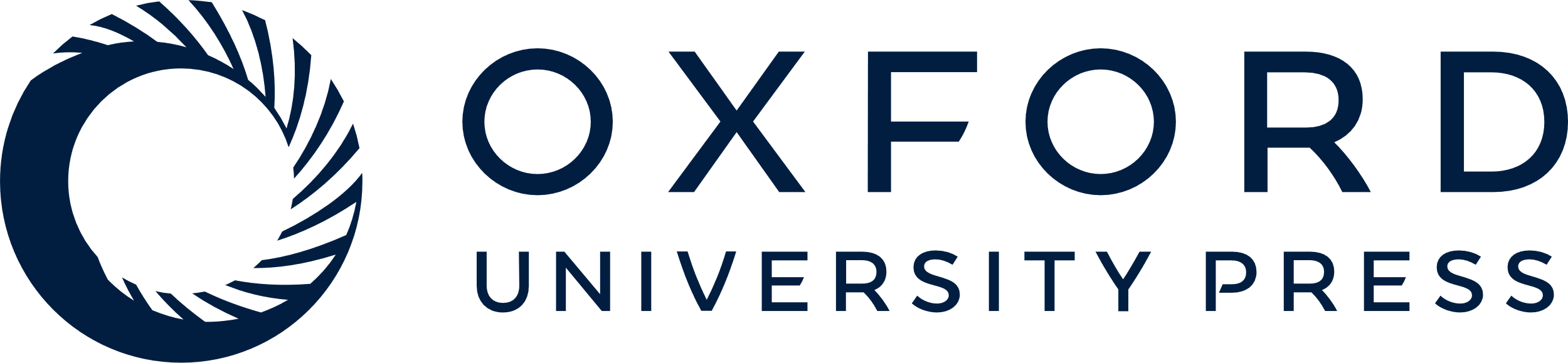 [Speaker Notes: Figure 3. Group mean laterality indices (square symbols) for the transient gamma-band response, the P1m, N1m, SF and ASSR obtained with monaural left and right ear stimulation and binaural stimulation. The error bars denote the bootstrapped 95% CIs for the mean.


Unless provided in the caption above, the following copyright applies to the content of this slide: © The Author 2005. Published by Oxford University Press. All rights reserved. For permissions, please e-mail: journals.permissions@oupjournals.org]